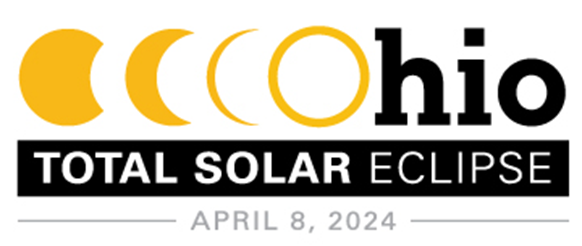 Richland County, OH
Monday, APRIL 8, 2024
Totality start time: 15:12:23pm (3:12pm)
Observers will see approx. 3 minutes, 16.1 seconds

LAST TOTAL SOLAR ECLIPSE – 1806
NEXT TOTAL SOLAR ECLIPSE - 2444
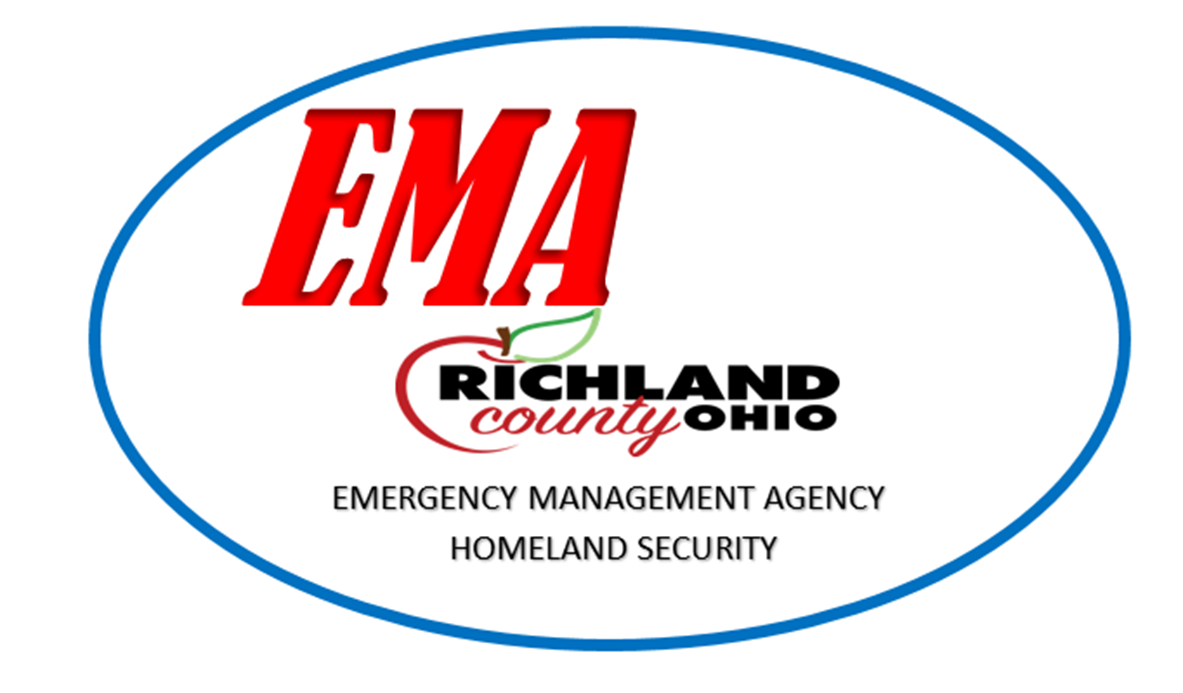 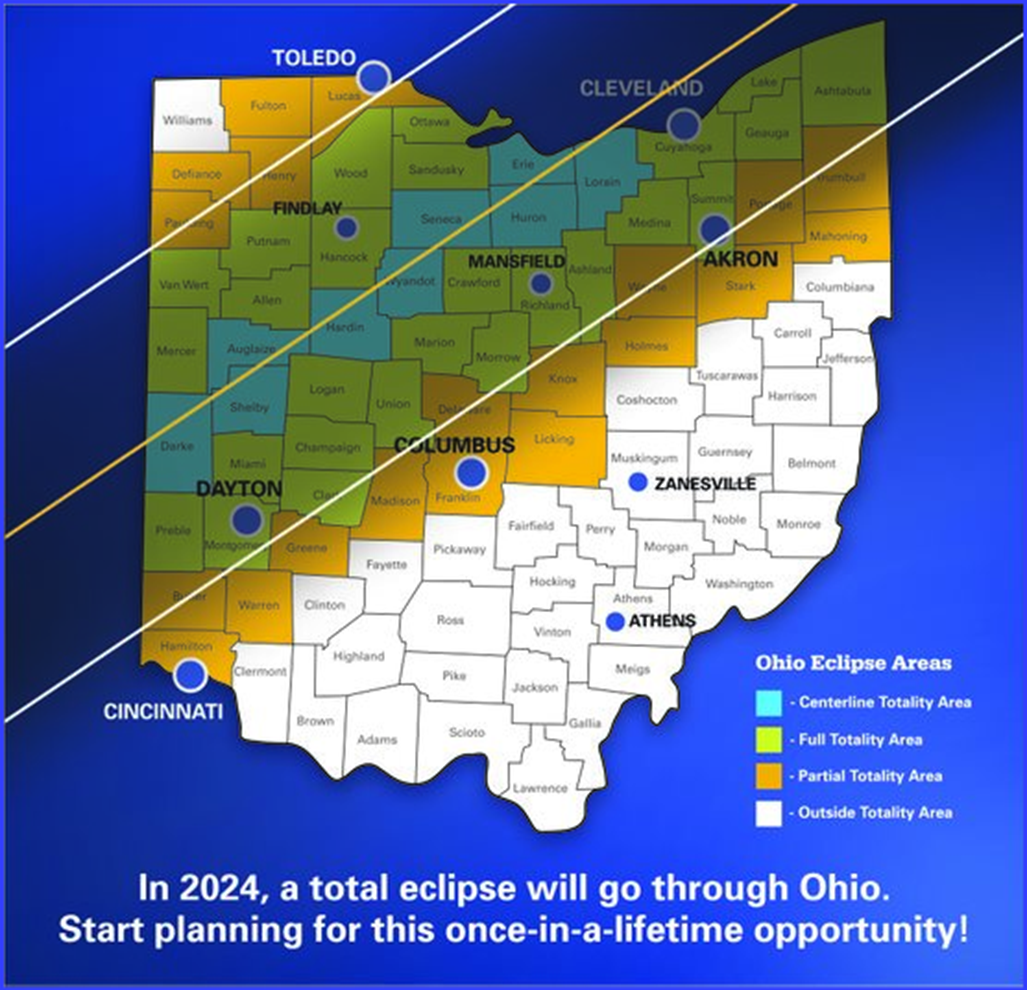 April 2024
Su	Mo	Tu	We	Th	Fr	Sa
	1	2	3	4	5	6
7	8	9	10	11	12	13
14	15	16	17	18	19	20
21	22	23	24	25	26	27
28	29	30
APPROXIMATELY 
250,000
visitors to 
Richland County
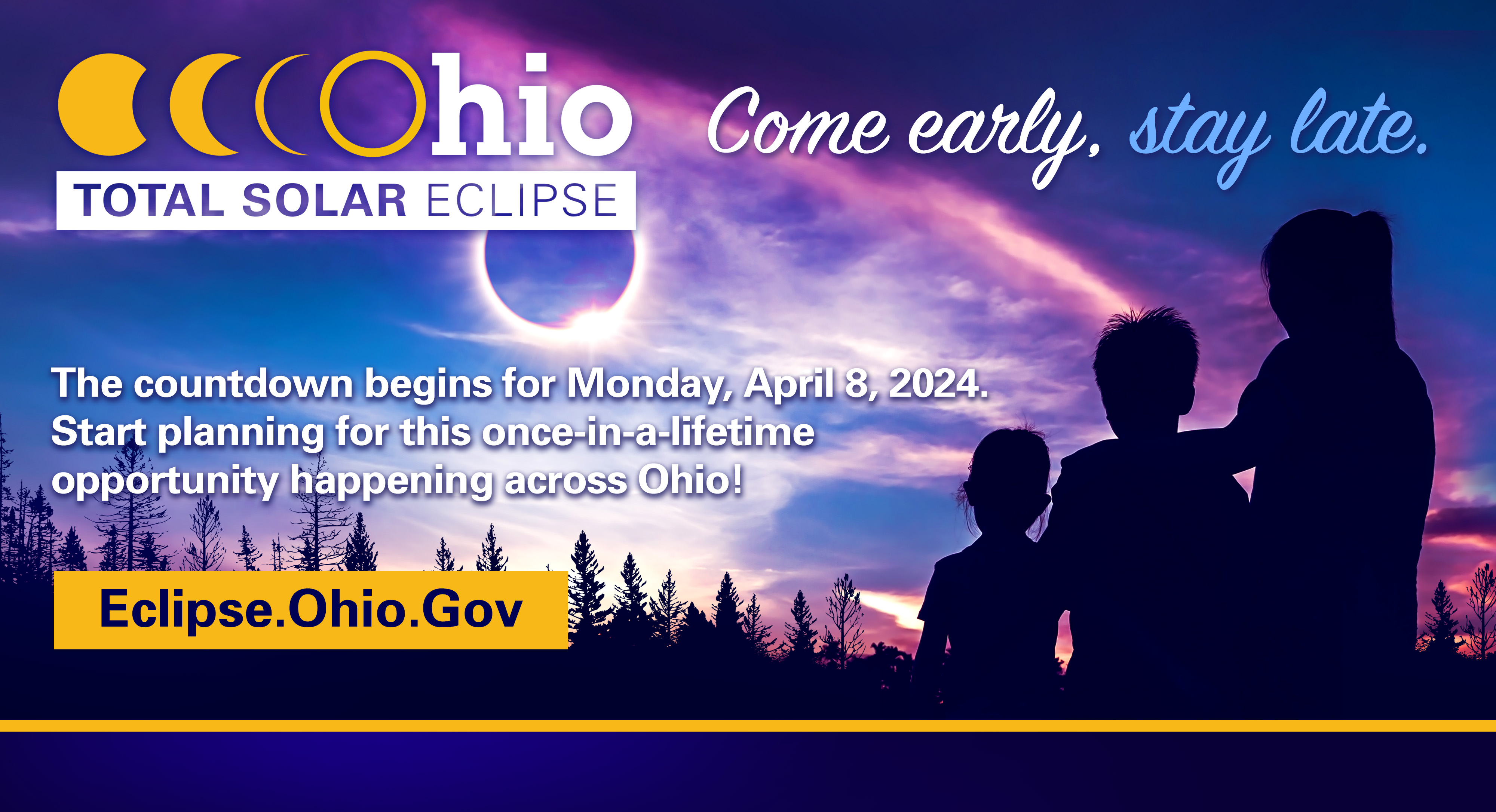 11 states will experience TOTALITY
Approximately
31.5M 
people in path of totality
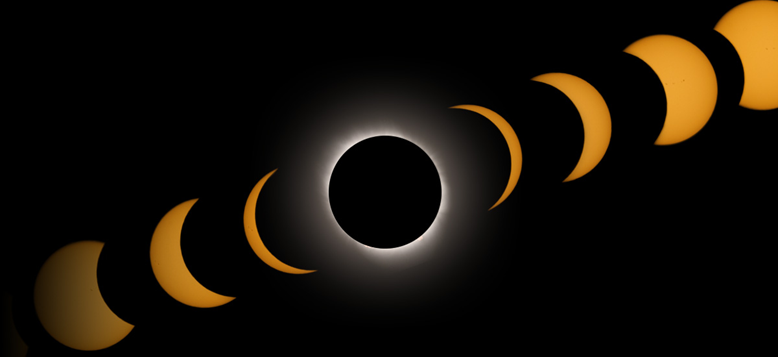 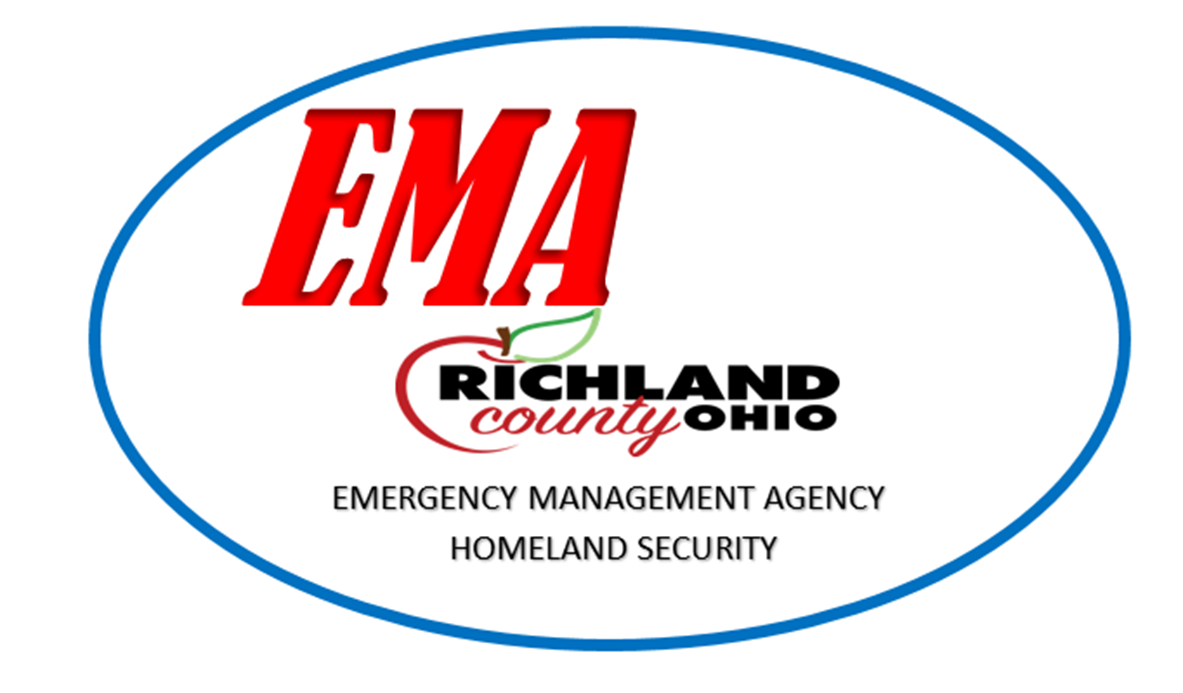 TOTALITY will occur between NOON and 8PM
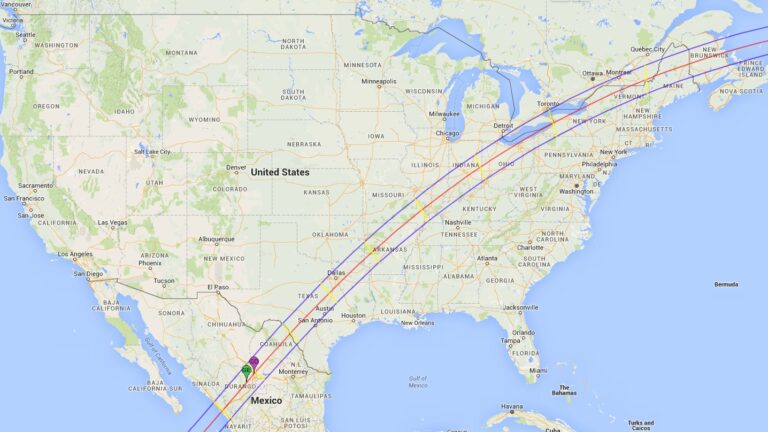 PATH
of 
2024 ECLIPSE
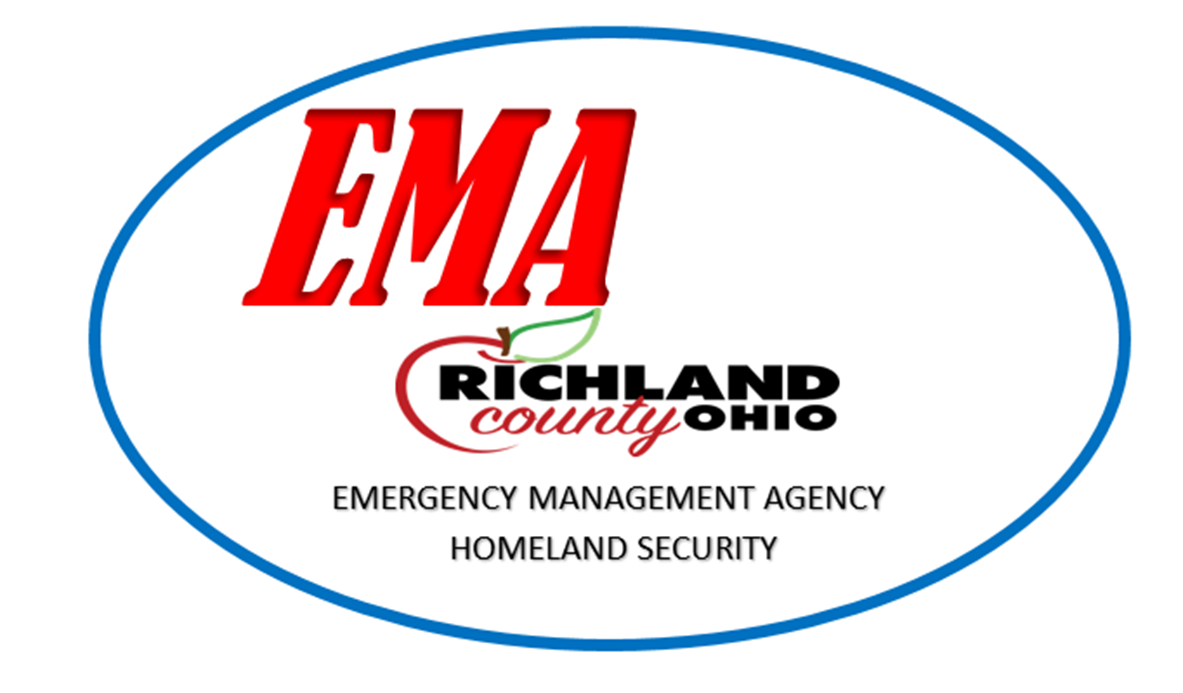 WYOMING…
2017 Eclipse
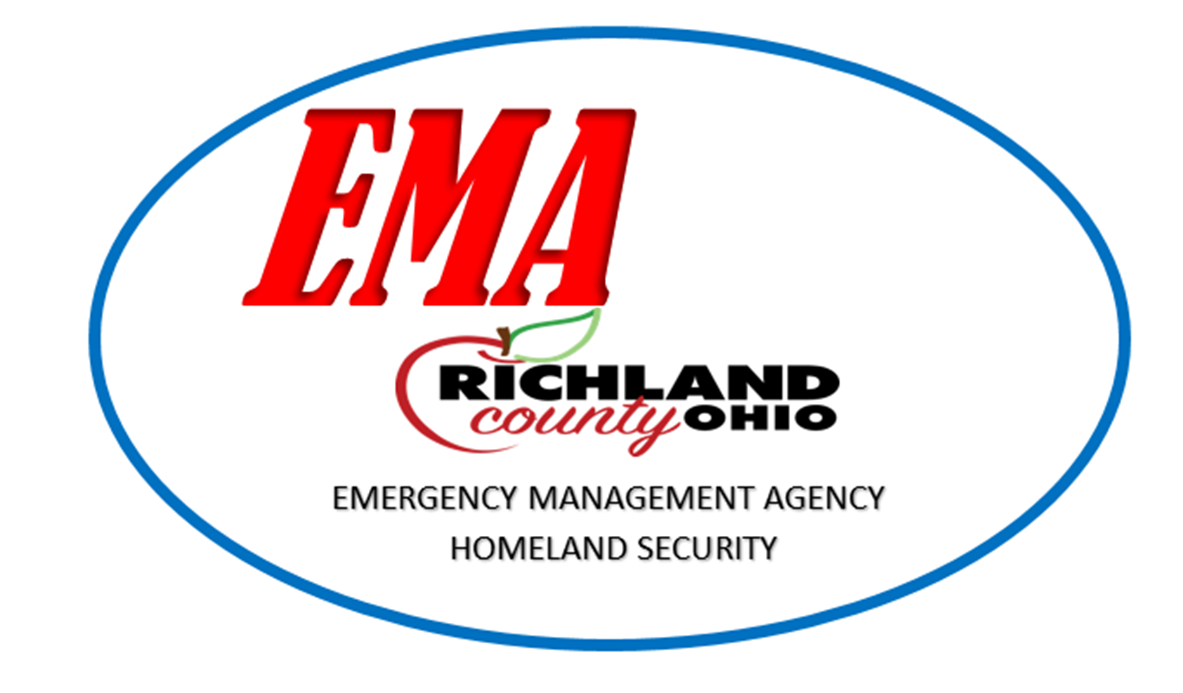 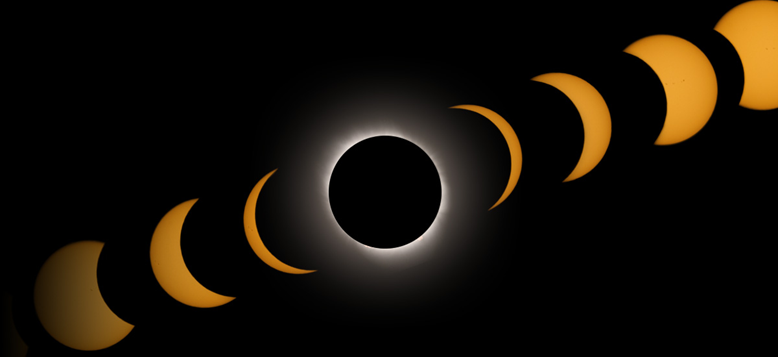 MISSOURI…

Totality occurred during school dismissal
Rest areas experienced 75% capacity during peak eclipse

Following totality, visitors left almost immediately – EVERYONE 
wanted to leave at the same time !!
Experienced high volume of network/internet issues
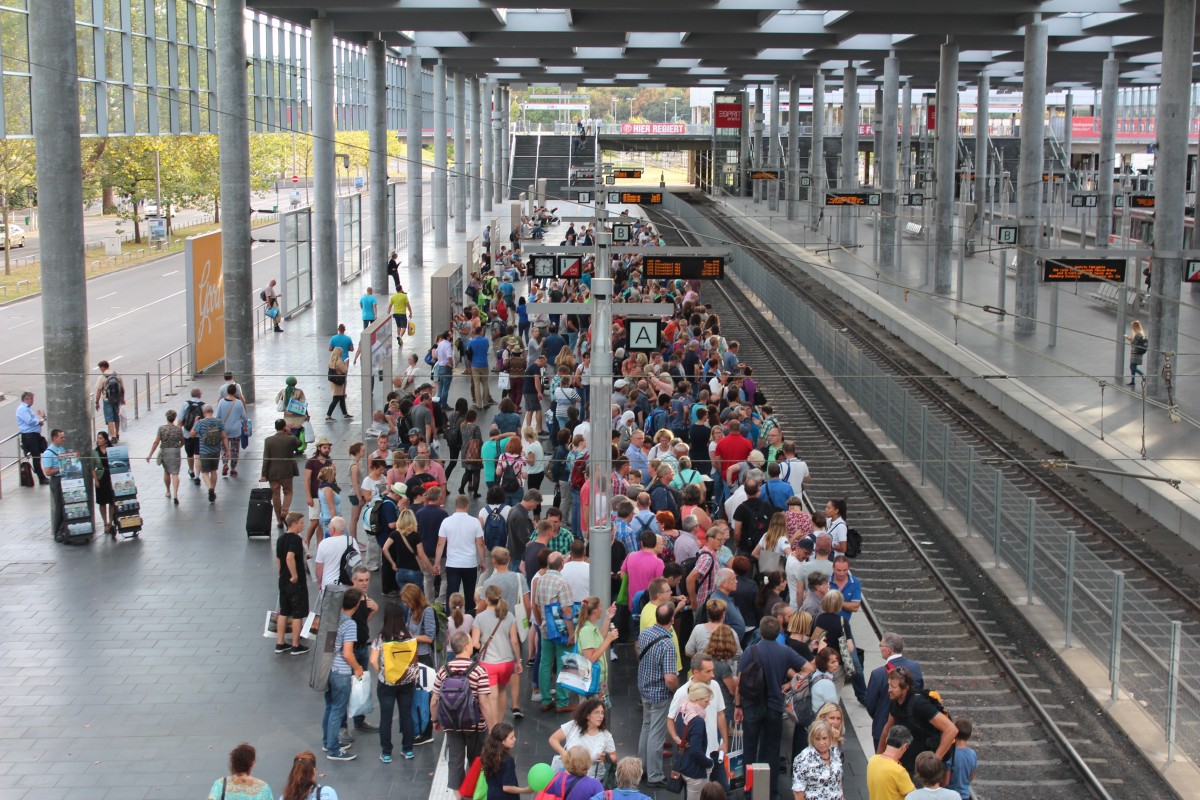 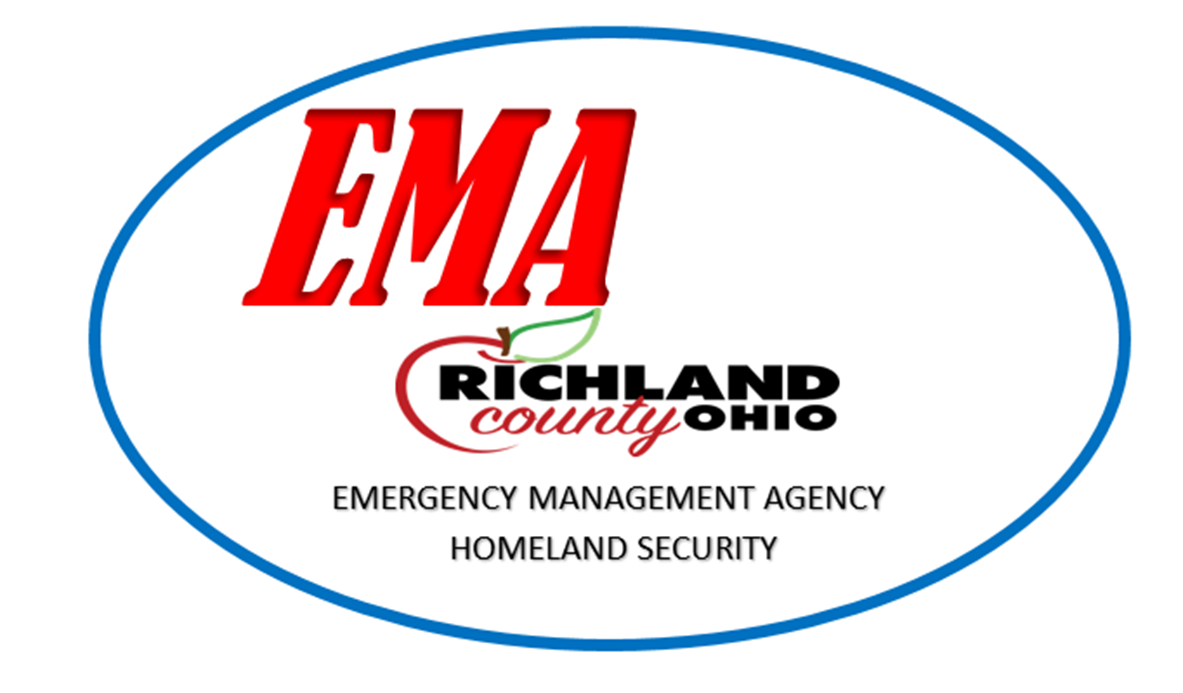 2017 Eclipse
Our ECLIPSE plan of attack … 
           
          				Engage many COMMUNITY partners in our 							planning 
Community Awareness
Public Safety
Education
Public Health
Resources & Logistics
Viewing Sites
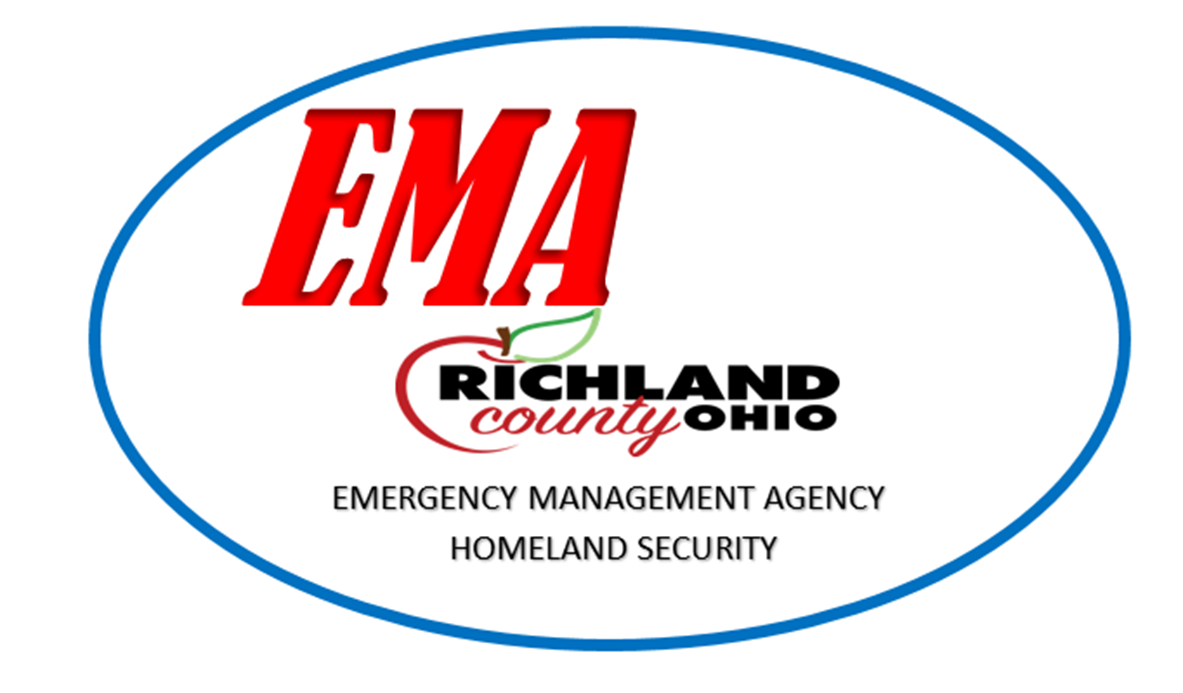 Our ECLIPSE plan of attack …              
          				Create COMMUNITY AWARENESS CAMPAIGN for 
					residents, businesses, visitors
Marketing – social media, websites, brochures, etc.
Presentations 
Local Govt, Civic Organizations
School Superintendents
City/Village/Township meetings
Neighborhood watch meetings
Community Events 
County Fair
Amish Safety Day, Amish Buggy Day
Malabar Family Fun Day
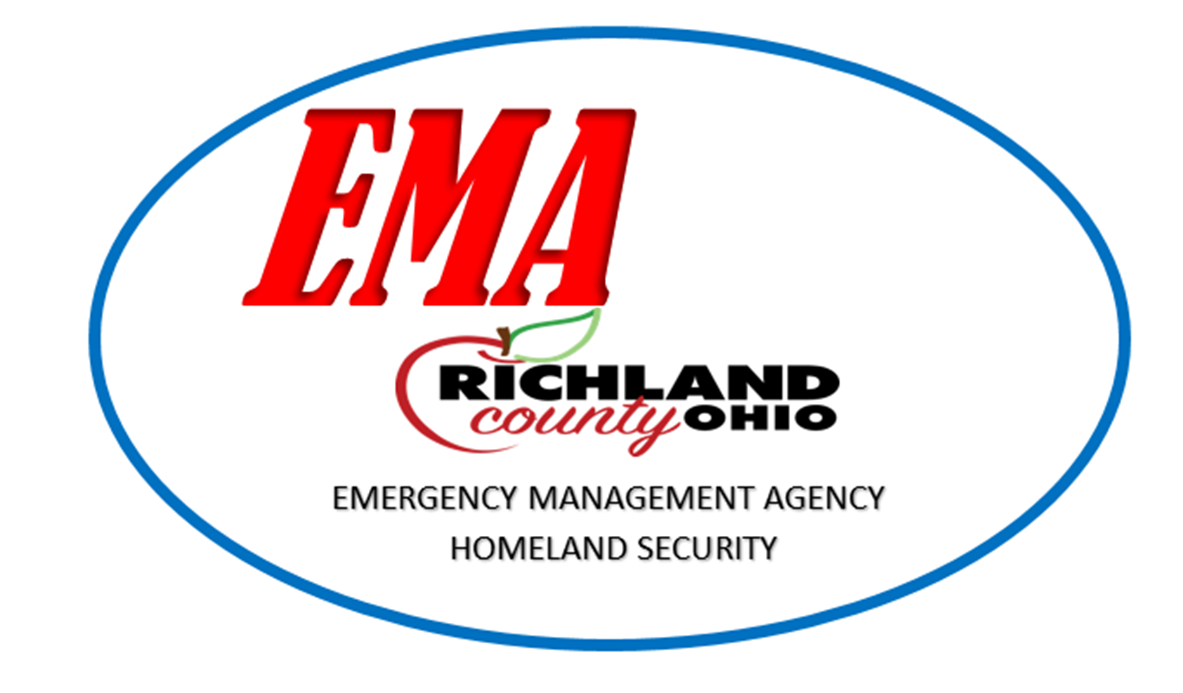 Our ECLIPSE plan of attack …            
          				Great  ECONOMIC OPPORTUNITY for area
                          businesses – restaurants, hotels, local
                          attractions, etc.
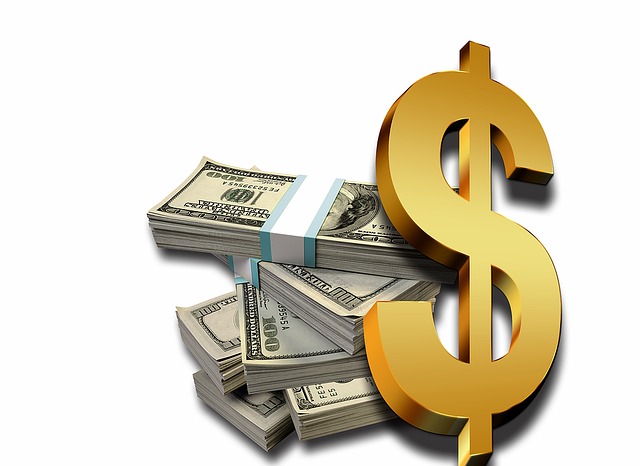 IF WE ARE PREPARED!!

Businesses should keep in mind…
Shift change
Deliveries/shipments
Internet/computer issues
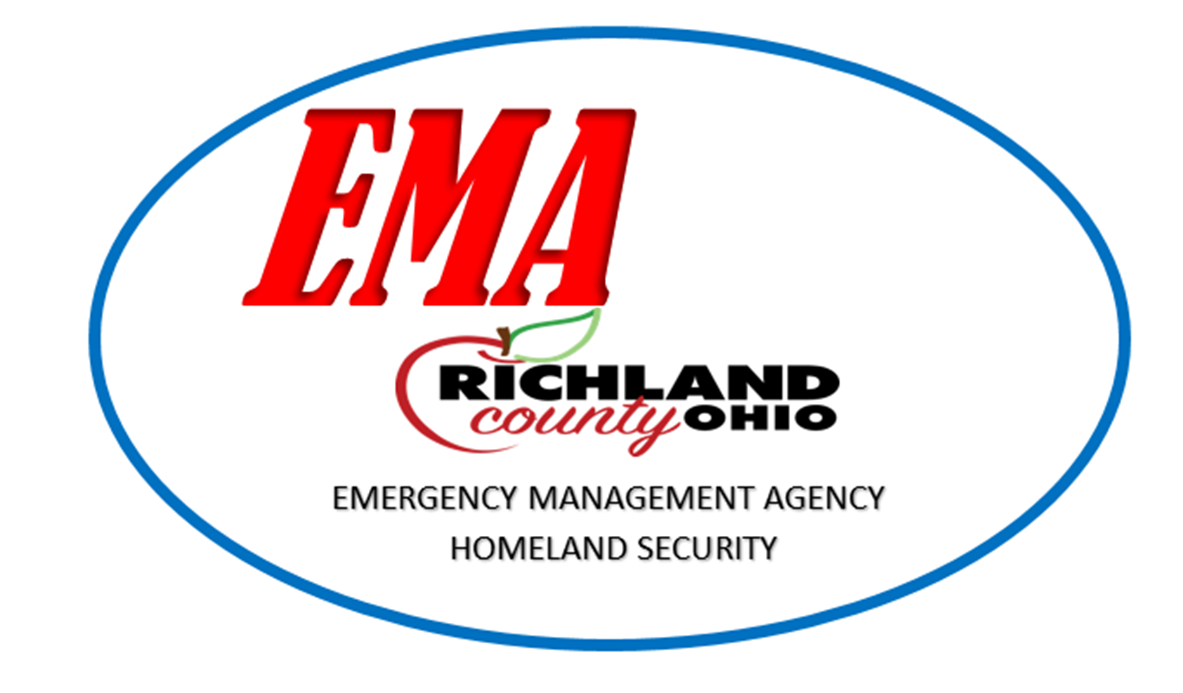 THINGS TO REMEMBER…
AVAILABILTY OF RESOURCES – Law Enforcement/EMS/Fire
TRAFFIC – altered traffic patterns, designated routes
COMMUNICATIONS – radio communications cell/internet connectivity
PRIVATE PROPERTY CAMPING – health department regs.  
HOTELS/CAMPGROUNDS/REC AREAS – high demand
SPECIAL EVENTS – funerals/weddings/prom
SCHOOLS – school closures
PORT-A-POTS!!!
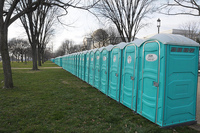 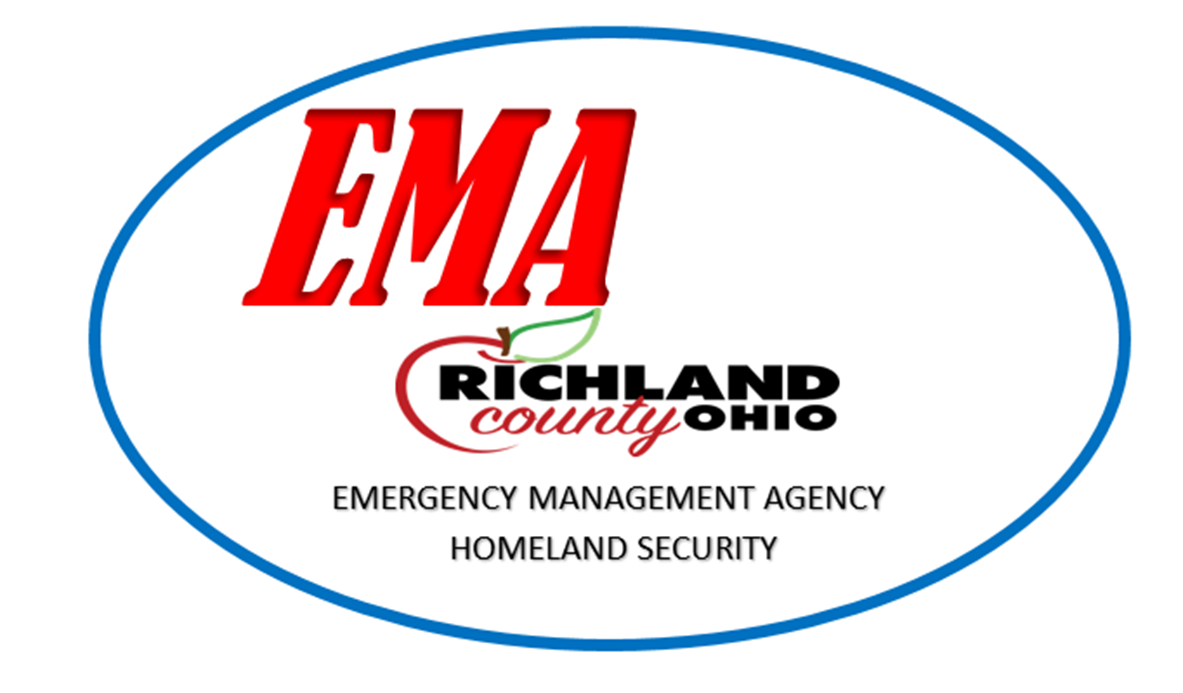 HOW YOU CAN HELP

Run errands, grocery shop early in the week
Get necessary Rx and medical supplies
Limit travel during the weekend
PREPARE FOR 
TRAFFIC DELAYS
EVERYWHERE!!!
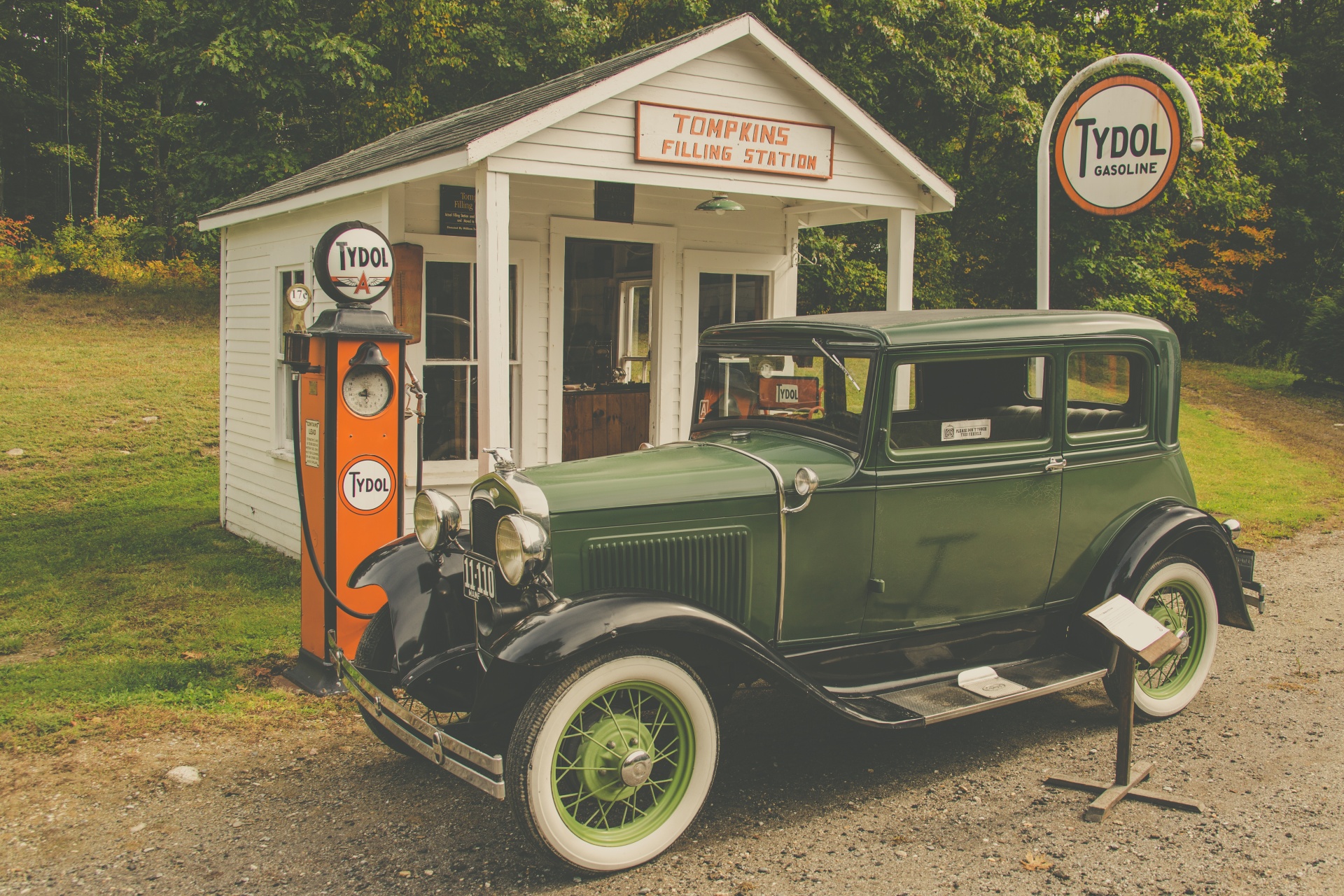 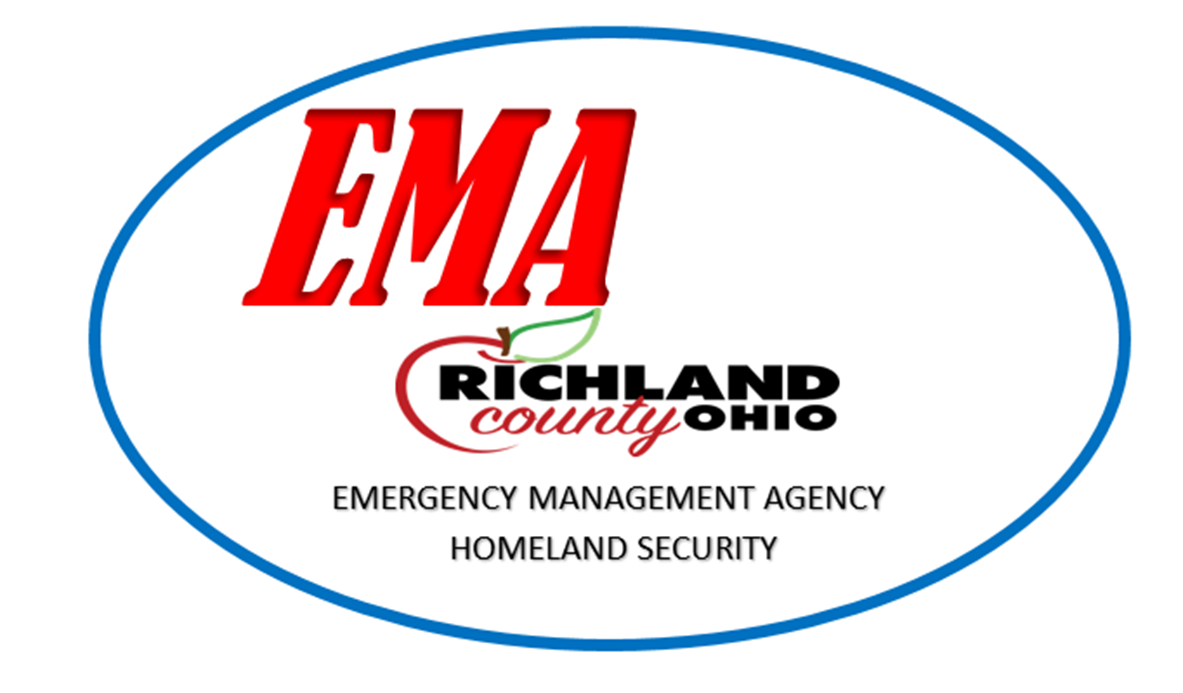 Simulation of the Total Solar Eclipse from Mansfield, Ohio
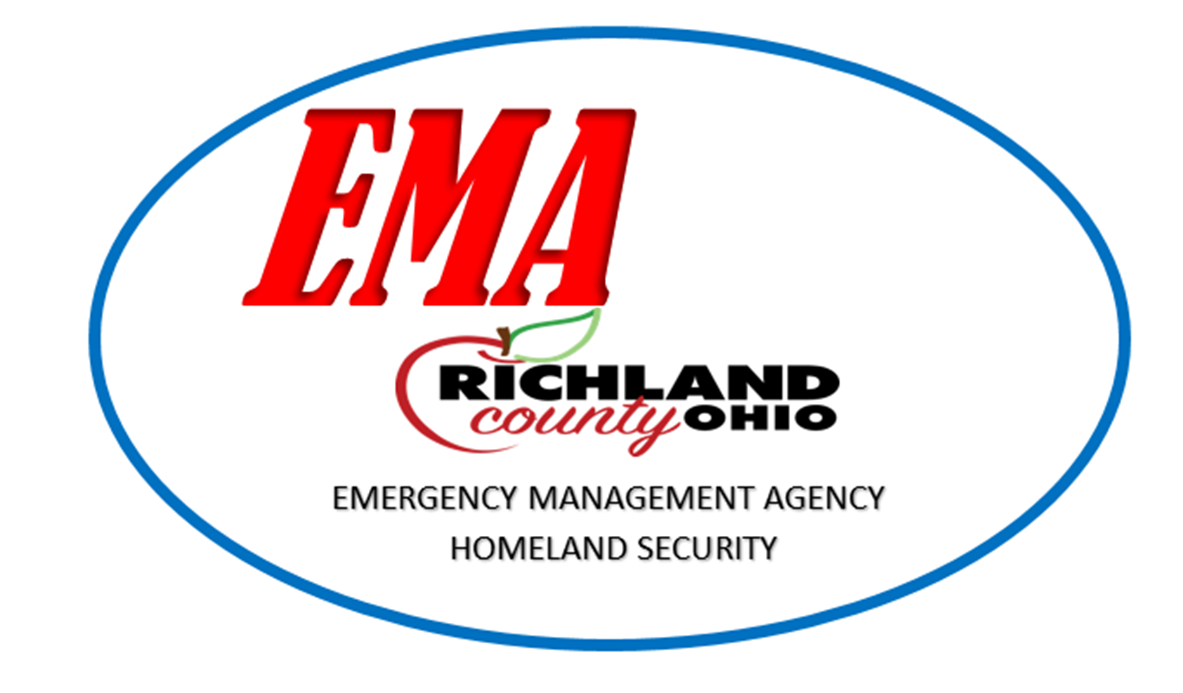 Eclipse Simulator Video Credit to Eclipise2024.org
OHIO EMA SOLAR ECLIPSE WEBSITE
https://ema.ohio.gov/media-publications/ohio-total-solar-eclipse/splash-page
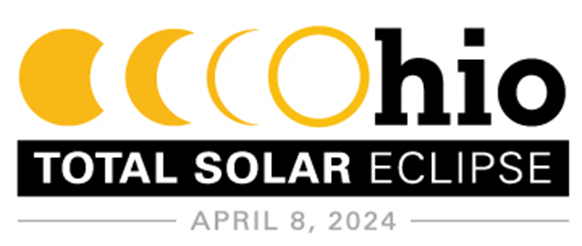 RICHLAND COUNTY EMA…419-774-5686

https://www.richlandcountyoh.gov/departments/eclipse2024
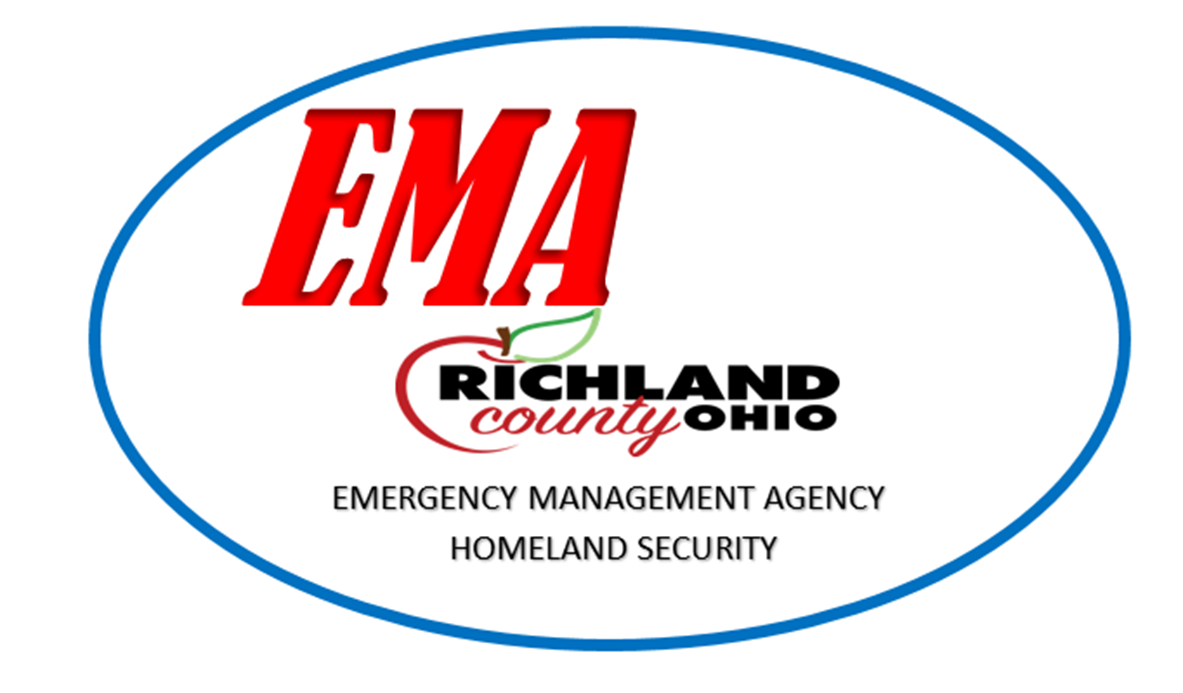